Book of Isaiah
Chapters 40-55
God’s Servant Fulfills His Mission
Structure of Isaiah
1-12 : Judgment/Hope for Judah & Jerusalem
Isaiah 1-39
Judgment
Isaiah 40-66
Hope
Isaiah Highlights (1-12)
“In that day the Branch of the Lord will be beautiful and glorious…” 
The virgin shall bear a son, his name will be “Immanuel.”
A child will be born; will sit on David’s throne, governing in peace forever. 
The mountain of the house of the Lord, nations flow to it.
God will remove jewelry/accessories of wealthy Jerusalem women. 
A shoot will spring from the stem of Jesse.
God sings a sad love song about his vineyard, Israel. 
Assyria condemned as God’s tool that became prideful. 
“Come, let us reason together, says the Lord. Though your sins are as scarlet, they will be as white as snow.”
Isaiah sees God and is called to the prophetic work. 
Draw from the springs of salvation! Give thanks to His great and holy name!
Assyrian conquest of Israel foretold w/ child named “swift-spoil-speedy-prey.”
4
7
9
2
3
11
5
10
1
6
12
8
Structure of Isaiah
1-12 : Judgment/Hope for Judah & Jerusalem
Isaiah 1-39
Judgment
13-27 : Judgment/Hope for the Nations & World
Isaiah 40-66
Hope
Isaiah Highlights (13-27)
The Nations (“God’s oracle concerning…”)
Valley of Vision (Jerusalem)
Syria & Israel
Tyre
Ethiopia
Babylon
Egypt
Moab
The World
A happy song of a vineyard (restored Israel) that is secure and fruitful!
God prepares a banquet on His mountain, swallows up death forever.
God brings destruction on the whole earth. 
The wicked die and are destroyed, the dead of God’s people rise again.
22
17
23
18
13-14
21
19-20
15-16
27
25
24
26
Structure of Isaiah
1-12 : Judgment/Hope for Judah & Jerusalem
Isaiah 1-39
Judgment
13-27 : Judgment/Hope for the Nations & World
28-39 : The Rise and Fall of Jerusalem
Isaiah 40-66
Hope
Isaiah Highlights (28-39)
The Lord slaughters the nations in a great, heavenly, bloody, greasy sacrifice.
Hezekiah foolishly shows off his wealth to the Babylonians.
“This people draw near with their words and honor me with lip service, but they remove their hearts far from me.”
Assyria besieges and taunts the city of Jerusalem.
“The Destroyer” will be destroyed after he is done destroying.
Hezekiah falls fatally ill, prays to God and gets 15 years of life.
God’s warning to Judah: Do not trust in an Egyptian alliance!
“Behold, I am laying in Zion a stone…he who believes in it will not be put to shame.”
The Spirit is poured out, bringing life, righteousness, peace, and security to God’s people.
Hezekiah calls to God and 185,000 Assyrians are killed.
The ransomed return to Zion on the Highway of Holiness.
34
39
29
36
33
38
30-31
28
32
37
35
Structure of Isaiah
1-12 : Judgment/Hope for Judah & Jerusalem
Isaiah 1-39
Judgment
13-27 : Judgment/Hope for the Nations & World
28-39 : The Rise and Fall of Jerusalem
Isaiah 40-66
Hope
40-55 : God’s Servant Fulfills His Mission
Isaiah Highlights (28-39)
A voice cries, “In the wilderness prepare the way of the Lord!”
Do not fear, worm Jacob, I will help you…pulverize mountains.
“My Servant, whom I uphold…I have put my Spirit upon him.”
“You have wearied me with iniquities; I am the one who wipes out transgressions.”
God chooses Cyrus, His anointed, to rebuild Jerusalem.
Babylon’s idols bow down and are carried into captivity.
Babylon the virgin is exposed and humiliated.
40
41
42
43
44-45
46
47
Class Plan
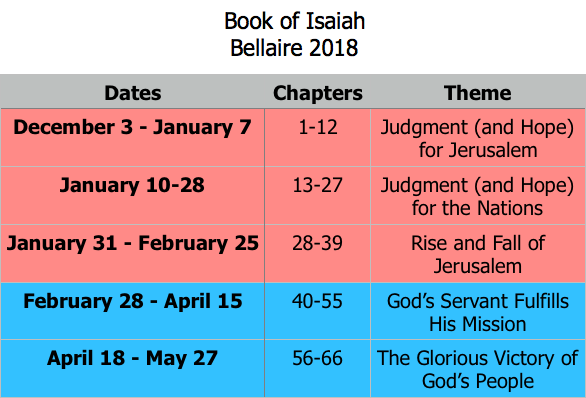 Isaiah 46
What are the main ideas of this chapter?
Are there ideas/images that we haven’t seen?
What do we learn from this for our walk in Christ?
Isaiah in Our Hymns
How Firm a Foundation
Fear not, I am with thee, O be not dismayed,
For I am thy God and will still give thee aid;
I’ll strengthen and help thee, and cause thee to stand
Upheld by My righteous, omnipotent hand. (Isaiah 41)

When through the deep waters I call thee to go,
The rivers of woe shall not thee overflow;
For I will be with thee, thy troubles to bless,
And sanctify to thee thy deepest distress.  (Isaiah 43)

Even down to old age all My people shall prove
My sovereign, eternal, unchangeable love;
And when hoary hairs shall their temples adorn,
Like lambs they shall still in My bosom be borne. (Isaiah 46)
Babylon in Isaiah (so far)
Isaiah 13-14 (also 21)
Babylon judged for her arrogance & wickedness.
God will use the Medes to destroy Babylon.
Implied that Babylon will oppress God’s people.
After that, God will humble Babylon.
Isaiah 39
Hezekiah exposes Zion to Babylonians.
God foretells that Babylon will carry it away.
Not in Hezekiah’s time...
Isaiah 47
What is God judging Babylon for?
How does their punishment match their sin?
What do we learn from this for our walk in Christ?
Isaiah 47 in the New Testament
Revelation 18
After this I saw another angel coming down from heaven, having great authority, and the earth was made bright with his glory. And he called out with a mighty voice,
“Fallen, fallen is Babylon the great!    She has become a dwelling place for demons,a haunt for every unclean spirit,    a haunt for every unclean bird,    a haunt for every unclean and detestable beast.For all nations have drunk    the wine of the passion of her sexual immorality,and the kings of the earth have committed immorality with her,    and the merchants of the earth have grown rich from the power of her luxurious living.”
Isaiah 47 in the New Testament
Revelation 18
Then I heard another voice from heaven saying,
“Come out of her, my people,    lest you take part in her sins,lest you share in her plagues;for her sins are heaped high as heaven,    and God has remembered her iniquities.Pay her back as she herself has paid back others,    and repay her double for her deeds;    mix a double portion for her in the cup she mixed.As she glorified herself and lived in luxury,    so give her a like measure of torment and mourning,since in her heart she says,    ‘I sit as a queen,I am no widow,    and mourning I shall never see.’For this reason her plagues will come in a single day,    death and mourning and famine,and she will be burned up with fire;    for mighty is the Lord God who has judged her.”
Book of Isaiah
Chapters 40-55
 The Servant Fulfills His Mission
= Isaiah’s life
Assyrian Captivity
Israel (Northern)
Israel (United Kingdom)
Return
Babylonian Captivity
Judah (Southern)
Book of Isaiah:
1-39: Present Crises
Syrian Crisis under Ahaz (1-12)
Assyrian Crisis under Hezekiah (28-39)
40-66: Future Hope
Return after Babylonian Crisis
Highly Messianic
God’s “Servant” in Isaiah 41-55
God’s servant is not just one who does God’s will, but one to whom God is committed.
41:8 – But you, Israel, my servant, Jacob, whom I have chosen … said to you, “You are my servant.”
42:1 – “Behold, my servant, whom I uphold; my chosen one, in whom my soul delights…”
42:19 – “Who is blind but my servant, or so deaf as my messenger?”
43:10 – “You are my witnesses, declares the Lord, and my servant whom I have chosen.”
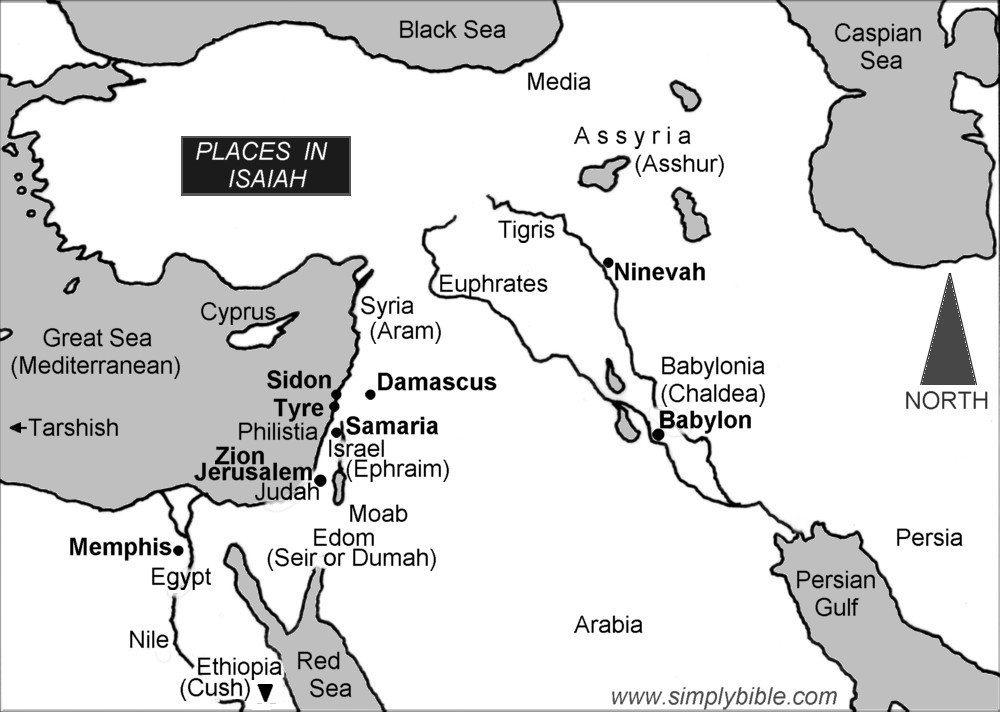 Themes Laid Out in Isaiah 40
God is coming.
There is no God but Jehovah.
Idols, nations, are nothing.
God will strengthen His people.